A VILÁG ESEMÉNYEI, FOLYAMATAI ÉS A MAGYAR GAZDASÁG KILÁTÁSAI
Magyar Bútor- és Faipari Szövetség 
Budapest
2016 december 9.


BOD Péter Ákos DsC
petera.bod@uni-corvinus.hu
A világgazdaság növekedése: látszólag minden rendbenEurópa↑, Kína↓, USA, Japán↔forrás: Fitch, 2016 november
Európának újabban nincs gondja az exportteljesítménnyel
A gépberuházások alakulása rendben lévőA német gazdaság modernizálódása ígéretes, nagy költségvetési terük van (lenne) infrastruktúra-fejlesztésre is
2008 után nálunk nagyot esett a beruházás és a vállalati hitelfelvételA KKV-körben segített a jegybanki támogatott hitelezés
Máshol is volt túlhitelezés, majd lett (és lesz!) korrekció….A lakossági és vállalati hitelállomány alakulása a GDP százalékában
Visegrádi négyek: mindegyikben nő a gazdaságDe az ütem-különbségek hosszabb időn át nagy divergenciához vezetnekA reál GDP szintjének alakulására a térségben (1990 = 100%)
Imponáló a magyar külkereskedelmi egyenleg ami a növekvő kivitel és az attól elmaradó behozatal eredője
Béralakulás a magyar gazdaságbanAmi nem látszik: a reálbér növekedése. Ami látszik: a szolgáltató ágazatokban korrekció megy végbe
A lengyelek csendben félmillió ukránnak adtak munkavállalási/letelepedési engedélytEurópában kiadott letelepedési engedélyek megoszlása eredet szerint
Az Egyesült Államok gazdasági dinamizmusa mögött erős bevándorlás is áll
Ahol gondjaink vannak: (kis)vállalataink nem eléggé termelékenyek
Aggasztó módon függ a magyar beruházási aktivitás az uniós források elköltésétől
Függünk az uniós támogatástól. Kérdés: lesz-e még akkora jövedelem-transzferünk, mint a 2007-2013-as ciklusban?Nettó befizetők és kedvezményezettek, a GDP százalékában, az időszak átlagában
Versenyképességi helyezésünk gyenge (és romló egy ideje)Helyezés Európában és globálisan (zárójelben, 138 közül)World Economic Forum, 2016
„Intézményrendszerünk és egyben versenyképességünk legnagyobb problémája, hogy a kormányzati döntések során a kivételezett vállalkozások jelentős előnyt élveznek. A kormányzati döntéshozatal nem átlátható, a tulajdonjogok tiszteletben tartása problémás és a vállalati magatartás etikájával is gondok vannak.” Kopint-Tárki, 2016
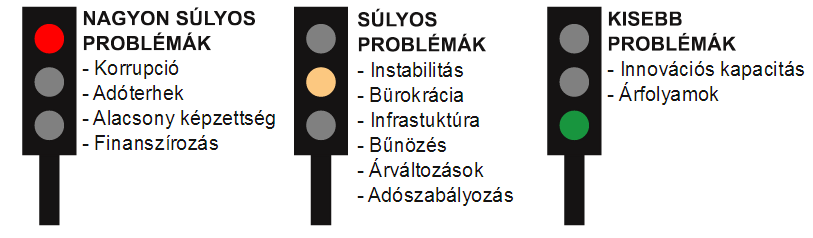 A tartósan fennálló demográfiai fenyegetés: a „természetes fogyás”
A be- és kivándorlás 2000 után: eddig még csekély a migrációs veszteségünk
Drámai demográfiai változások indultak be a peremtérségbenA népességszám alakulása 1995-höz képest az EU-ban és néhány tagországban
A lakosság (választók) közérzete viszont a fejlett világban vacak
Az európai polgárok (nemcsak a britek) keveset tudnak az európai valóságról
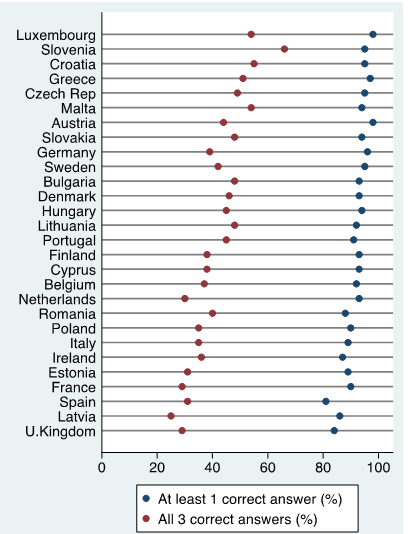 Következtetések
Az elmúlt években kegyelmi időszak volt a kamatszint, a cserearányok, uniós támogatások terén.

növekvő külpolitikai, külgazdasági, nemzetközi pénzügyi kockázatok
Brexit: puha vagy kemény lesz-e a britek távozása. 
Trump elnöksége: mennyire fordul befele az USA. 
Oroszország katonapolitikája. 
Kína ütemvesztésének következményei 
	
Magyarország: keményedő erőforrás-korlátok , főleg a munkaerő nagysága és minősége, demográfiai kihívások miatt. Gyors piaci változások, átrendeződések  várhatók: ipar 4.0. Mind fontosabb a piacismeret, rugalmasság és manőverképesség